3 клас
Кут. Види кутів.
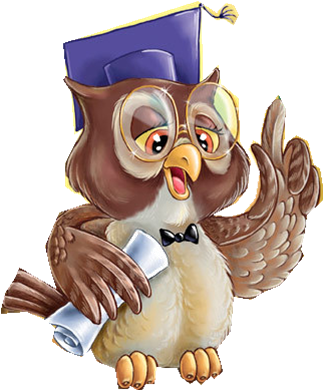 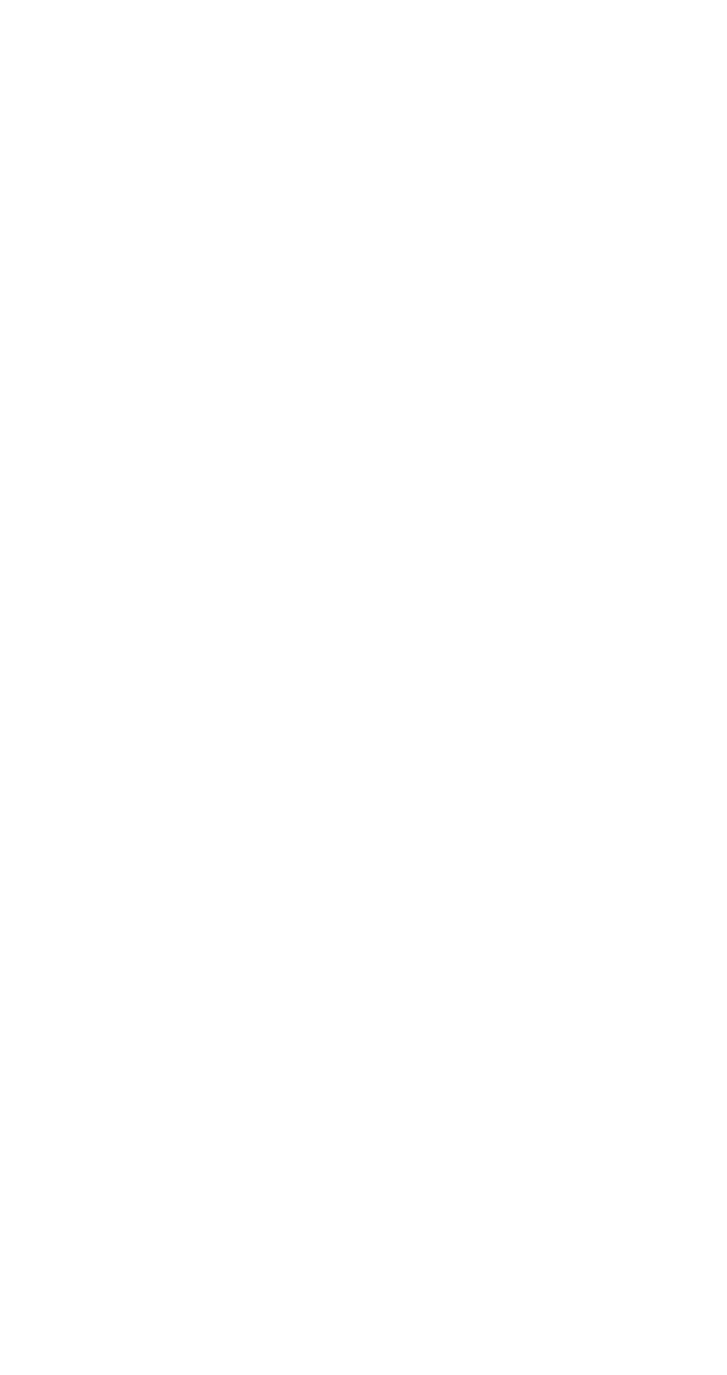 1.Означення кута
Фігуру, утворену двома променями, які мають спільний початок, називають кутом.
А
Промінь ВА
В
С
Промінь ВС
Промені ВА і ВС - сторони кута.
Точка В - вершина кута .
А
Промінь ВА
В
С
Промінь ВС
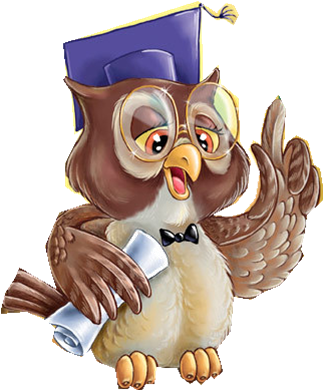 Позначення кута
Знак        заміняє слово “кут”. Кут можна позначити трьома великими буквами, або однією – назвою його вершини.
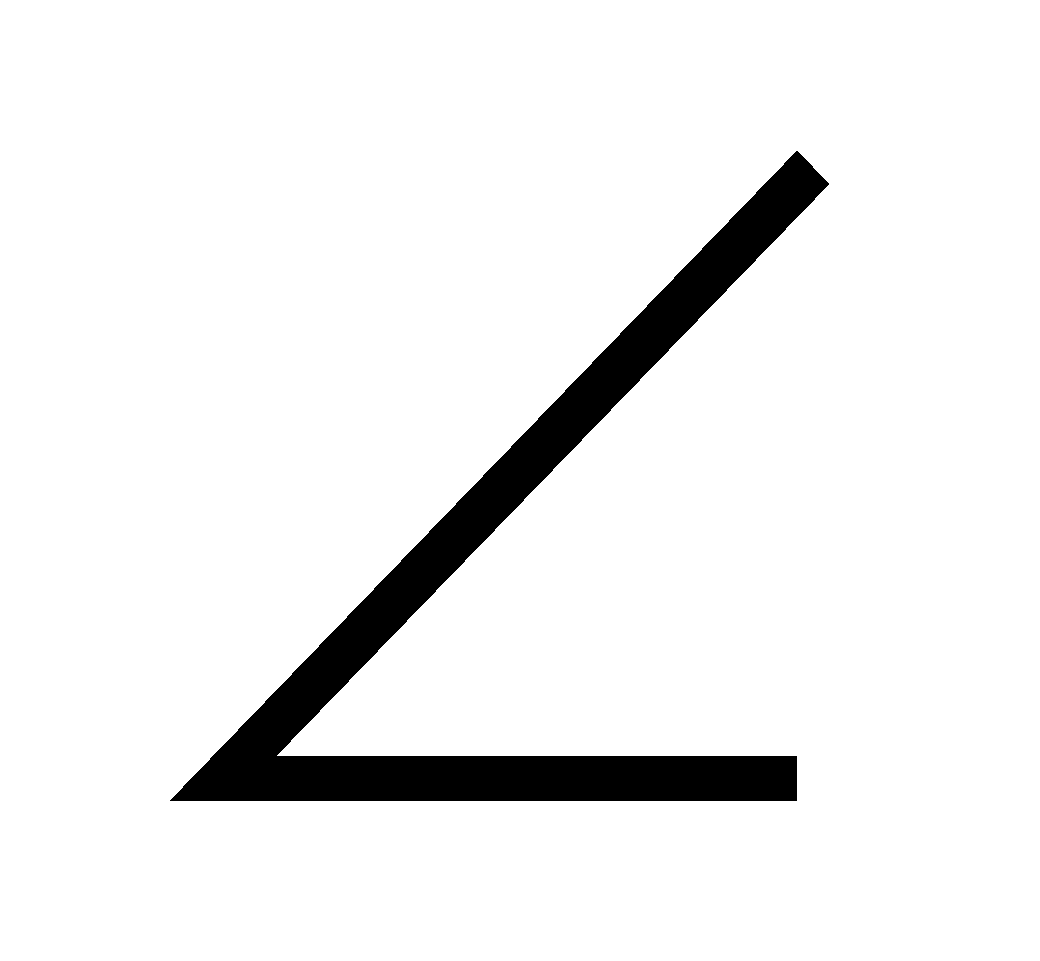 Позначення кута
Кут позначають:    АВС,   СВА,   В.
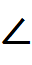 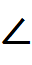 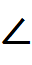 Буква, яка відповідає вершині, має бути другою з трьох букв!
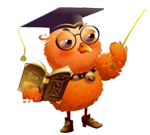 А
В
С
Тренувальна вправа
D
Назвіть кут, зображений на рисунку.
2. Вкажіть вершину кута, зображеного на рисунку.
N
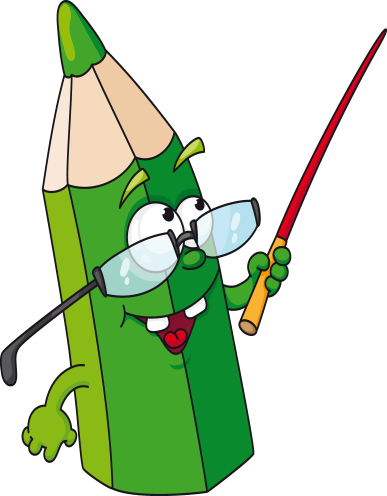 К
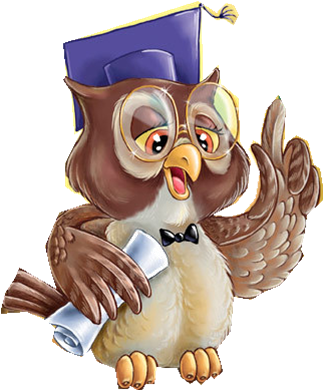 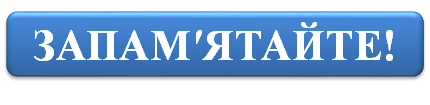 Одиницю вимірювання кутів називають градусом.
Іменоване число «1 градус» коротко записують так: 1°
Кути вимірюють транспортиром
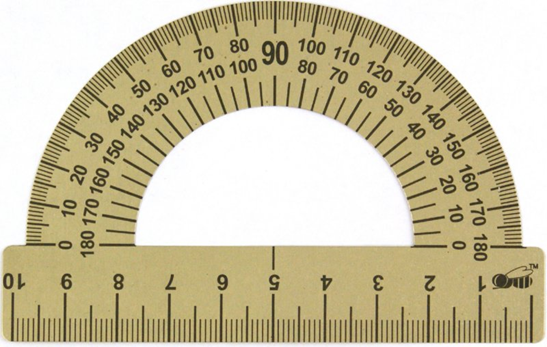 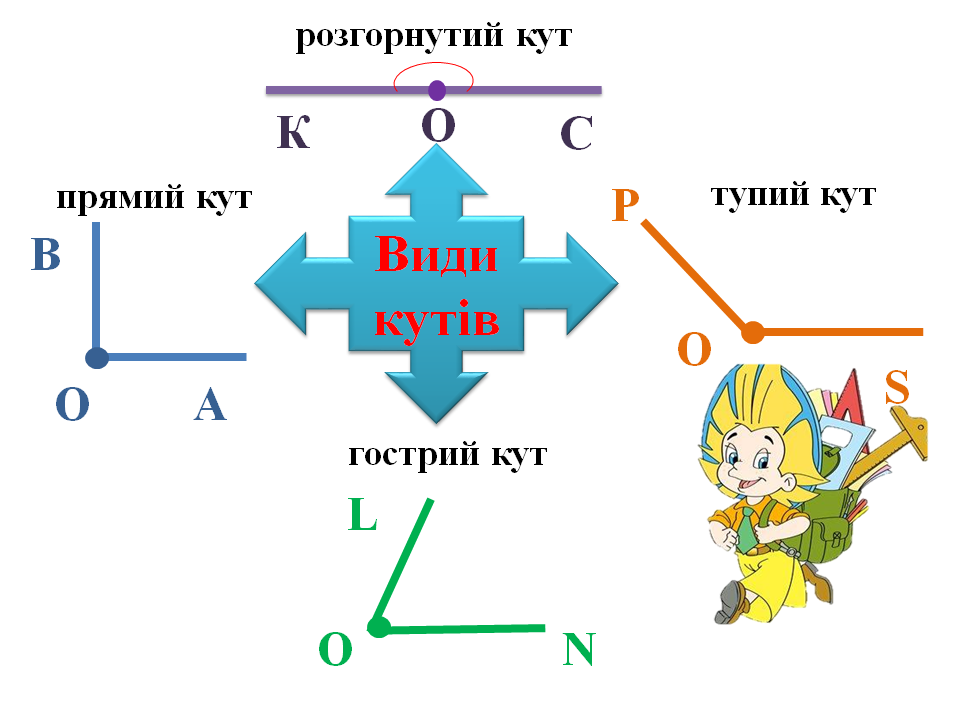 180°
> 90°
90°
<  90°
Як побудувати кут?
Накреслимо кут, градусна міра якого 50°.  Для цього:
1.    Ставимо довільну точку і позначаємо її  О;
2.    Накреслимо промінь ОВ;
3.    Накладаємо транспортир так, щоб центр транспортиру збігався з точкою О, а промінь ОВ  пройшов через початок відліку на шкалі;
4.    Поставимо точку А проти штриха на шкалі, який  відповідає 50°:
5.    Проведемо промінь ОА, побудований кут АОВ є шуканим:
<AOB= 50°
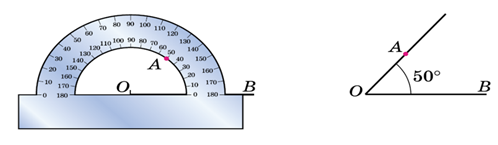 Виміряємо градусну міру кута.
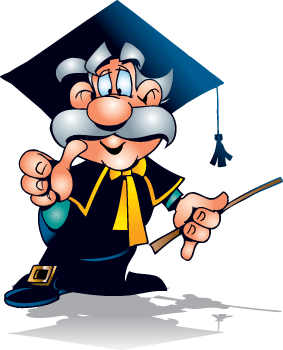 1.	Поєднати вершину кута з центром на транспортирі.
2.	Один з променів поєднати з нульовою відміткою на транспортирі.
3.	Подивитися, через яку позначку проходить інший промінь, і назвати градусну міру променя.
Кути навколо нас
[Speaker Notes: Музей – Лувр, Франция]
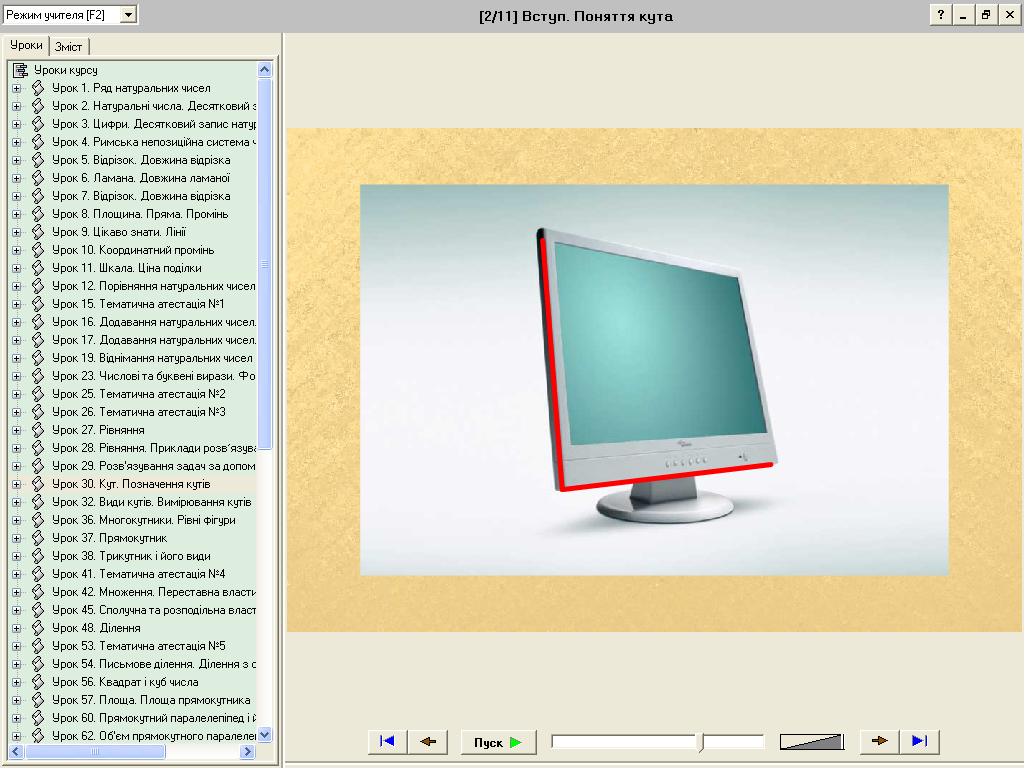 Кути в нашому житті
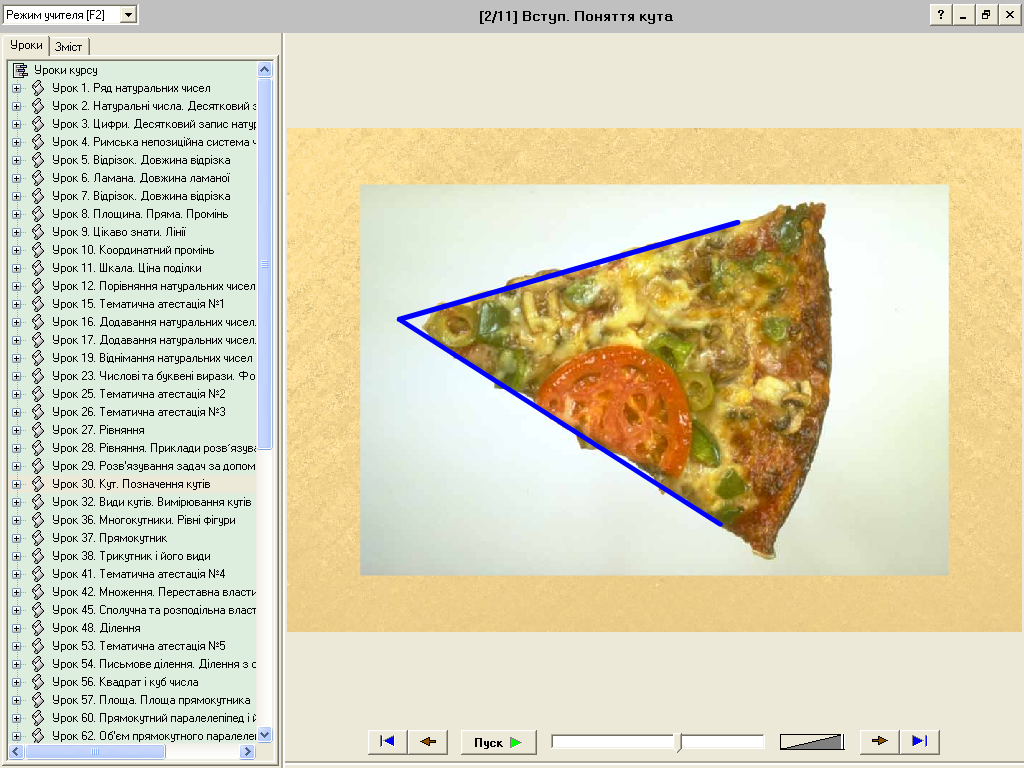 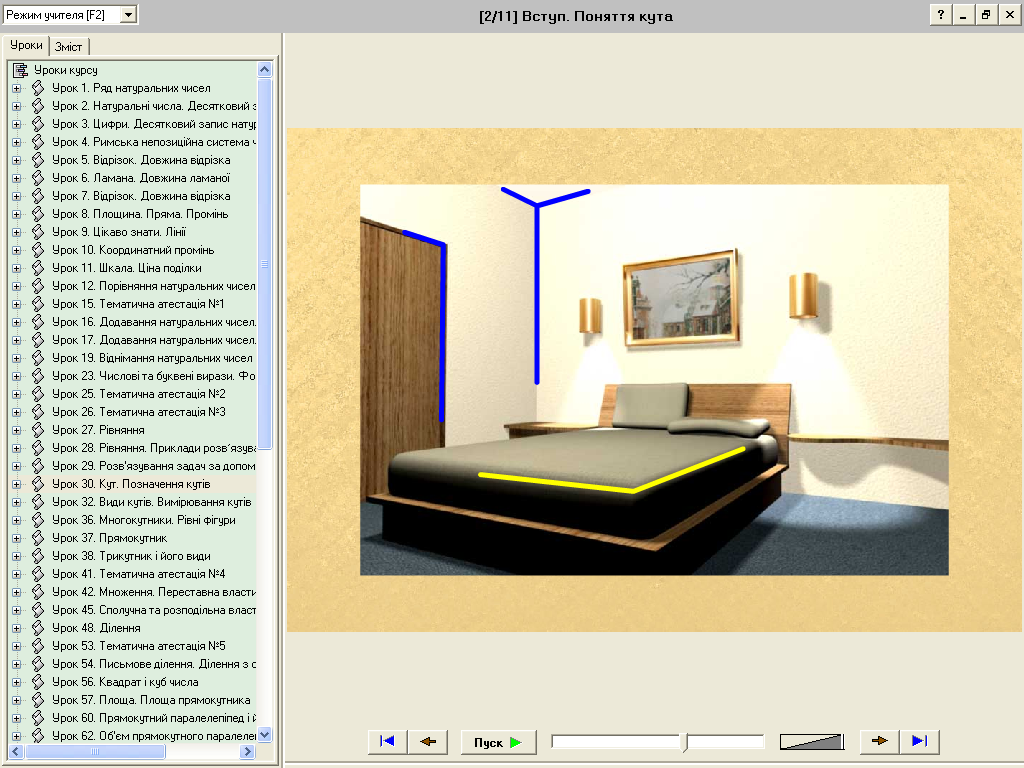 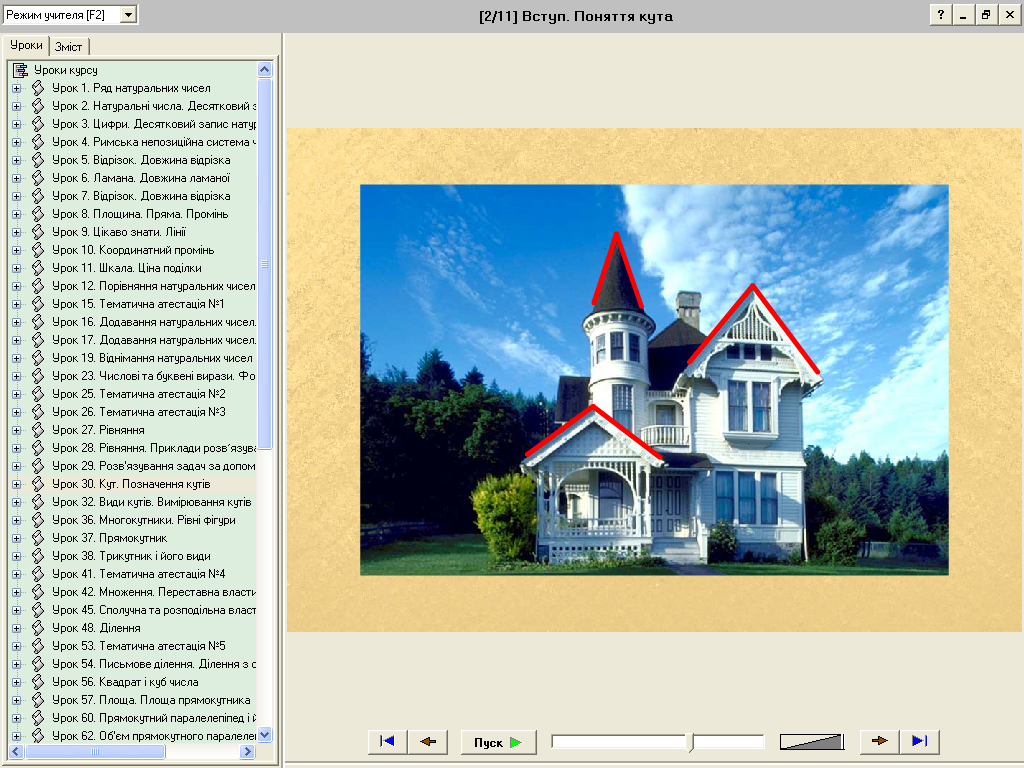 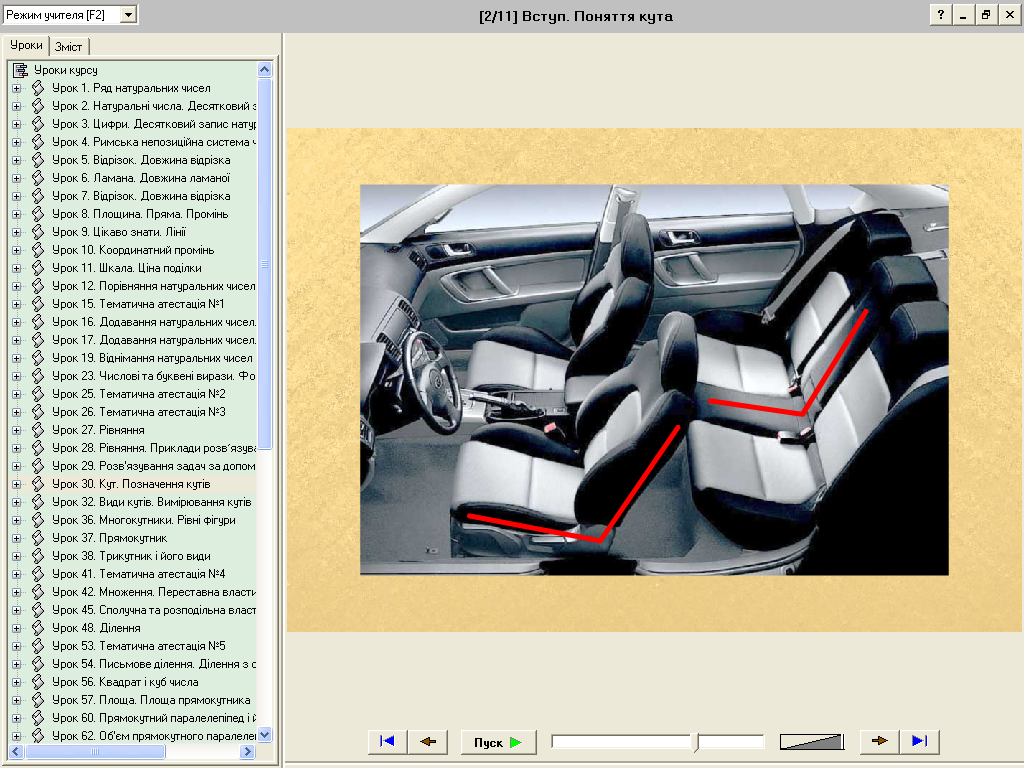 Кути в природі
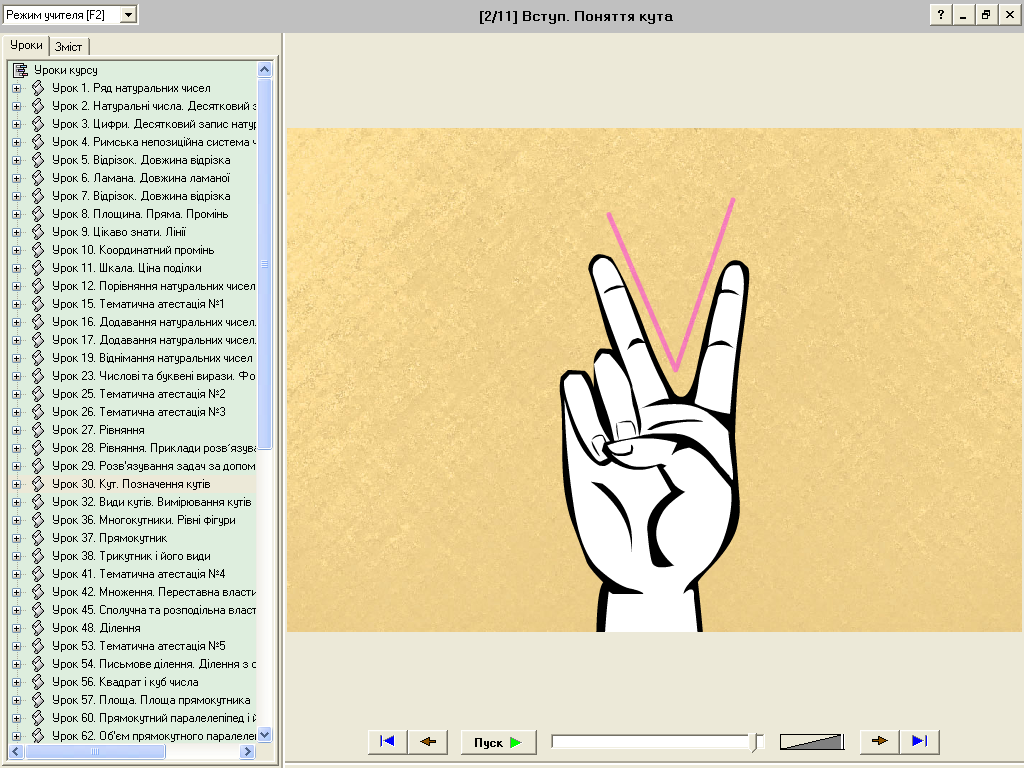 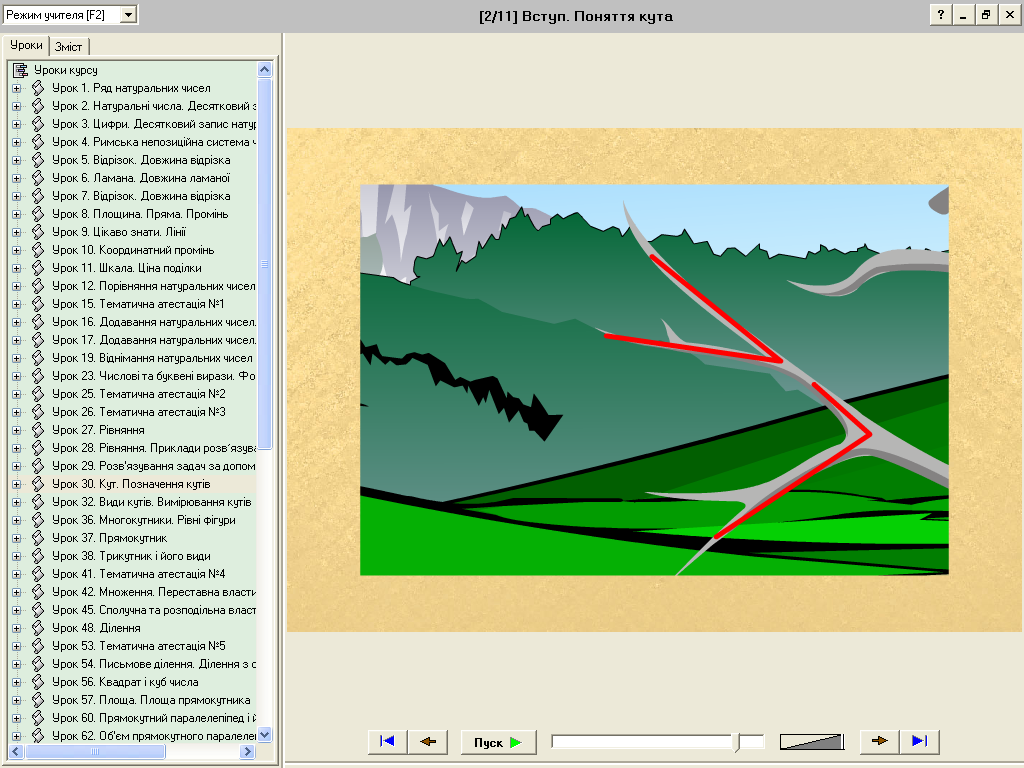 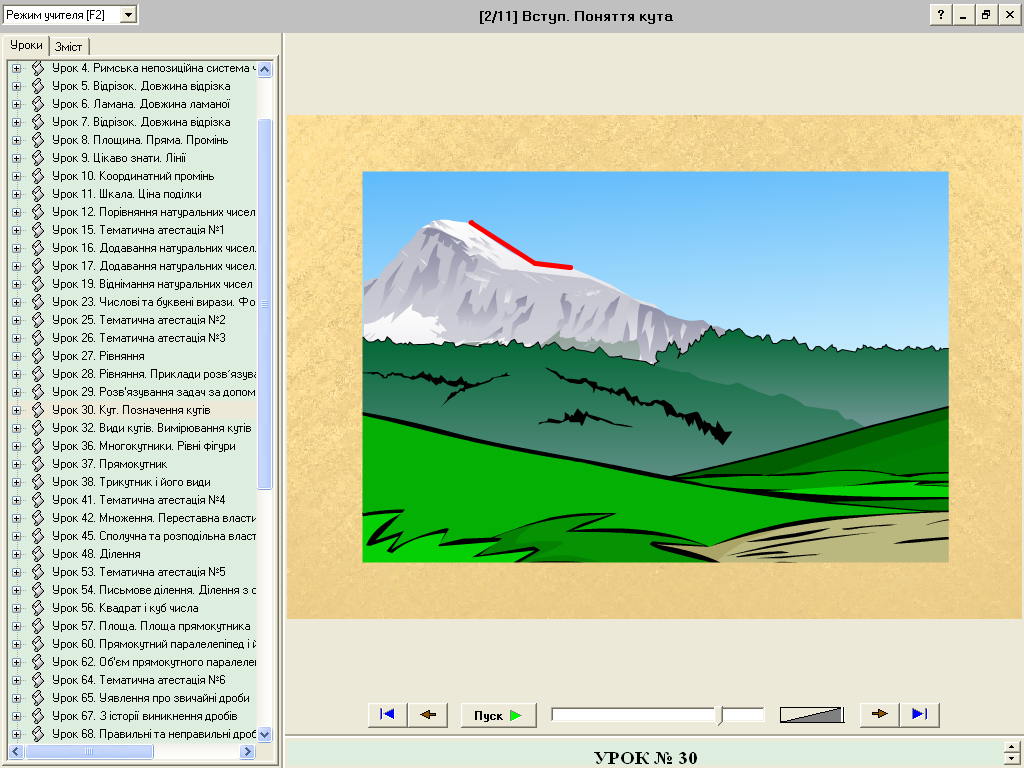 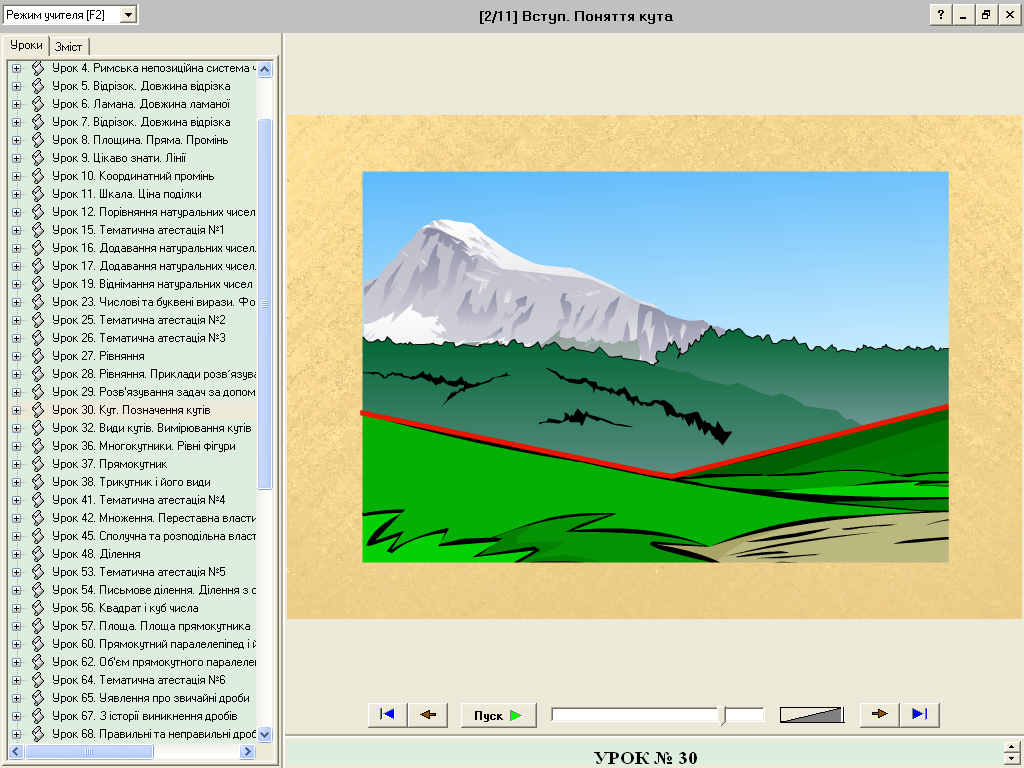 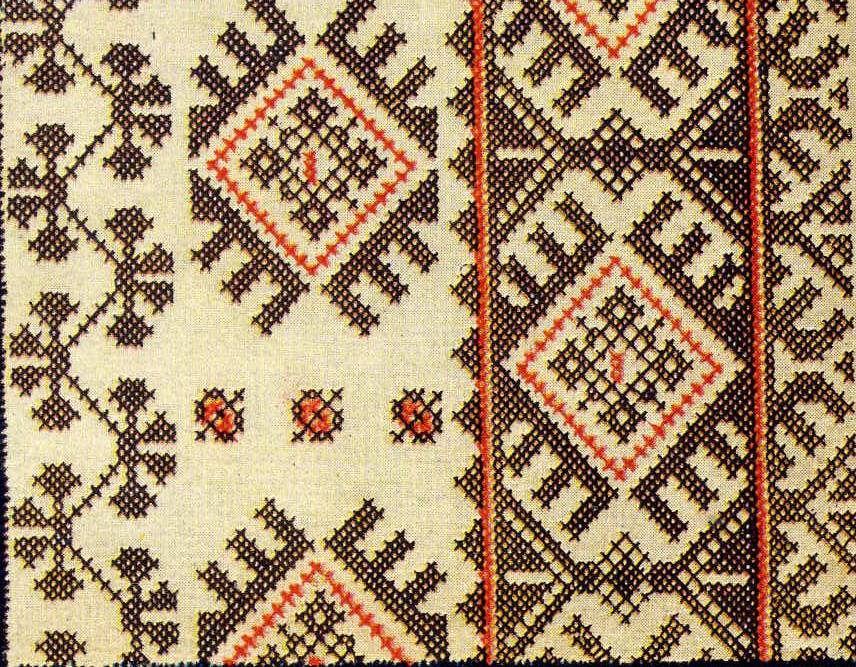 [Speaker Notes: Вышивка крестом]